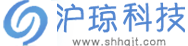 智慧题库管理系统
适用于学校、培训机构、教育局
时间：2022.01.23
1.智慧题库管理系统简介
2.智慧题库系统特色优势
3.智慧题库系统功能介绍
4.智慧题库市场报价
目录
1
智慧题库管理系统简介
PART
One.
系统简介
人工智能化
题库大数据
上海科技教育出版社
上海沪琼网络科技有限公司
系统简介
人工智能化管理
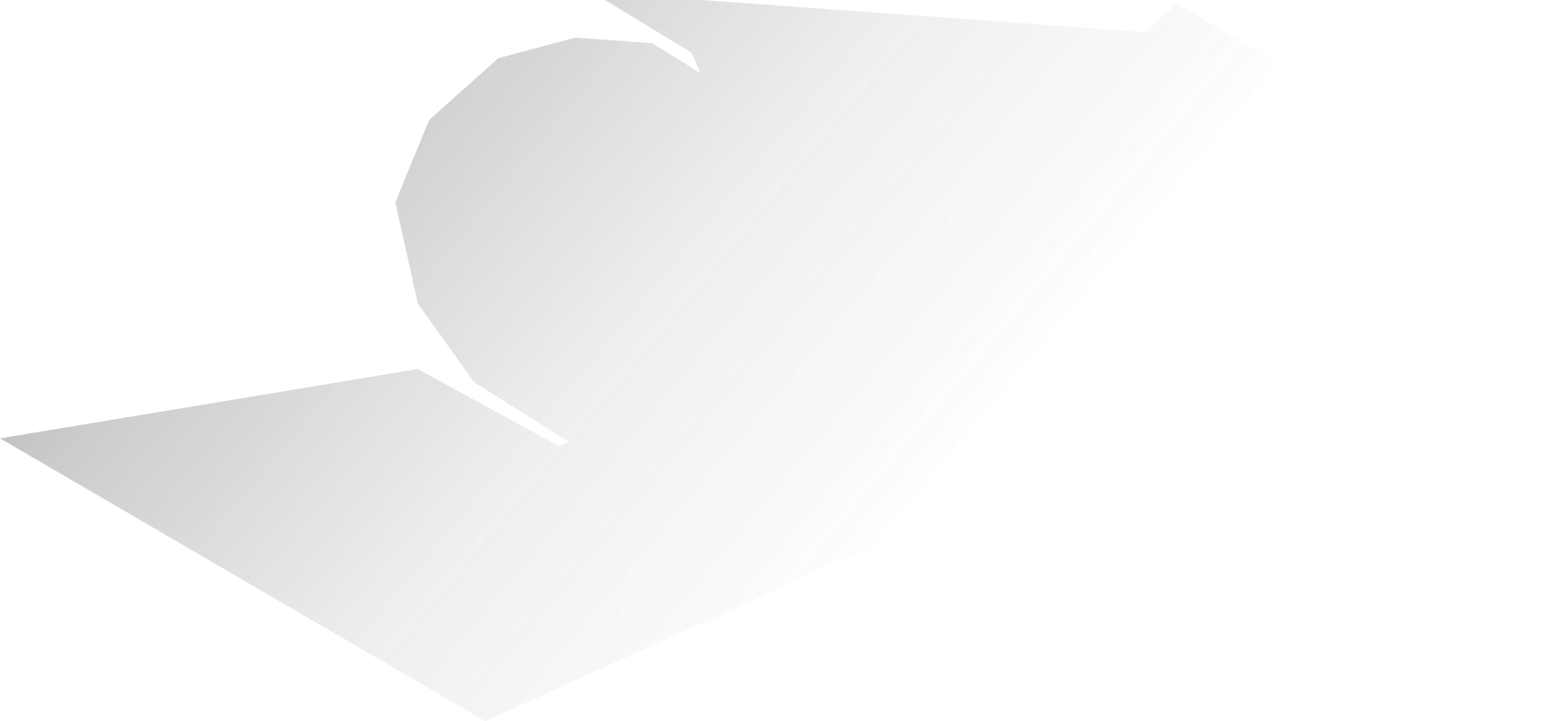 人工智能
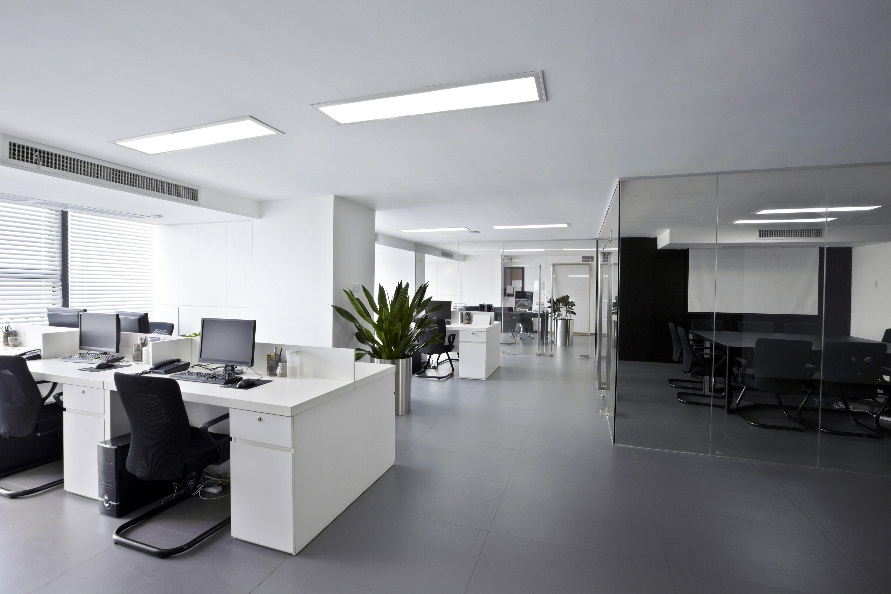 难易程度自动分类
知识要点自动分类
题型自动分类
根据指定规则自动生成试卷
数据导入自动识别
系统简介
题库大数据
根据试题数据自动匹配规则分类管理
至少每月更新一次数据
根据不同年级、科目导入试题
数据试题资源安全性管理
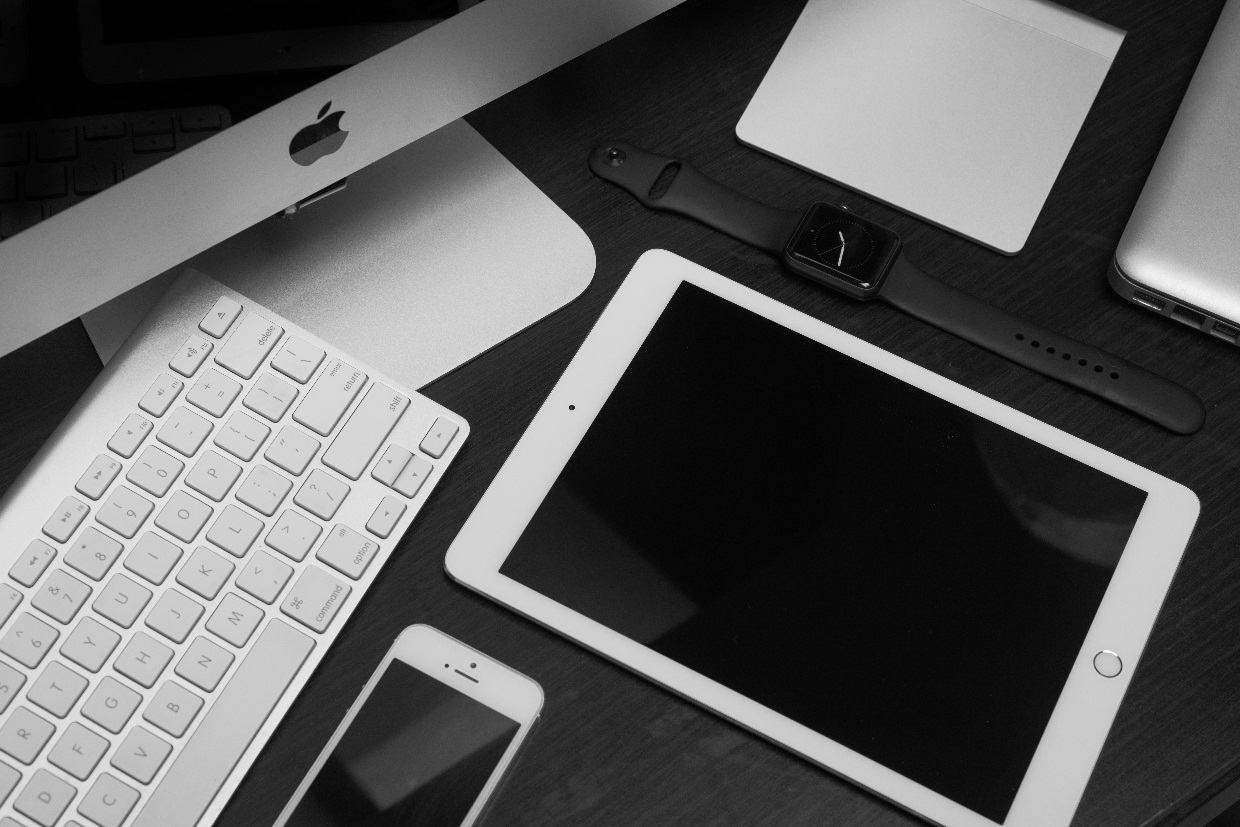 系统简介
上海科技教育出版社
上海科技教育出版社
上海科技教育出版社1986年9月成立，2003年8月并入上海世纪出版集团，2005年11月转企改制为上海世纪出版股份有限公司科技教育出版社，2017年6月更名为上海科技教育出版社有限公司。
        上海科技教育出版社是一家全国性的科技教育专业出版社，主要出版中小学教材、教学用书、科普图书和学术专著，以各类学校的师生和广大科技工作者、科技爱好者为主要服务对象。同时，还出版《中学科技》《新发现》《上海课程教学研究》《中小学班主任》《漫旅》和《新会计》6种期刊。
        1986年建社以来，遵循“愿做科教兴国马前卒”的办社宗旨，在基础教育、科学技术普及和青少年科技活动出版领域辛勤耕耘、开拓创新，形成了自己的品牌和特色。在基础教育出版领域，开发、出版了高中《信息技术》、高中《物理》、高中《生物》、小学《书法练习指导》等国家课程新课标教材，出版了《自然》《劳动技术》《品德与社会》等上海基础型课程教材，还开发了中小学《综合实践活动》《科技活动》等地方课程教材和资源。在科学技术普及出版领域，引进了一大批国外优秀科普图书，形成了颇具影响力的“哲人石丛书”科学人文图书品牌，推出了诸多原创科普精品和学术专著，在中国出版政府奖图书奖（含提名奖）、中华优秀出版物（图书）奖、“三个一百”原创出版工程等国家级图书评奖中屡获殊荣。在青少年科技活动出版领域，依靠期刊不断推动科技创新活动的开展和科学知识的普及，与时俱进地服务于学生和教师。
        1993—2018年，上海科技教育出版社连续13次被评为“上海市文明单位”。
专业教育服务机构
全国各大中小学合作信任单位
系统简介
上海沪琼网络科技有限公司
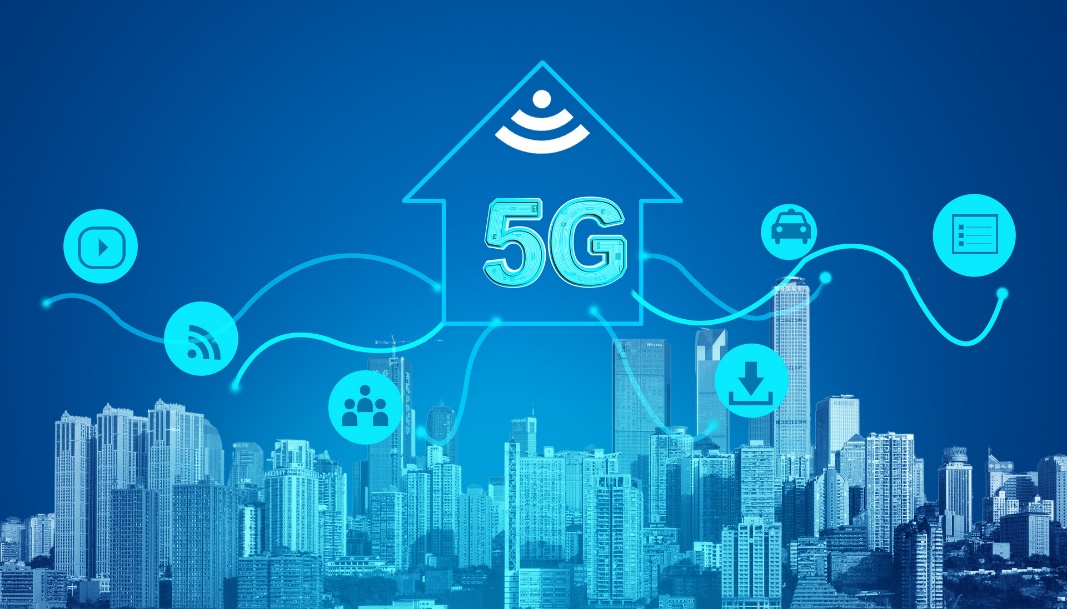 上海沪琼网络科技有限公司
上海沪琼网络科技有限公司 致力于为企事业提供有价值的产品服务，以需求为导向，不虚假宣传、不过度营销。坚持为客户提供有价值服务。公司由多名从业经验丰富的技术精英组建。
    高端美工设计人员用创新能力和前瞻性，为客户带来一场空前的视觉盛宴。
软件程序开发工程师通过缜密的需求捕捉、分析、设计，来实现客户的天马行空。
      网络安全高级工程师网络安全，重于泰山。我们为您的征途保驾护航。
网络营销人员建立品牌能力，最大化实现企业在互联网中的价值。
公司提倡以人为中心的管理思想，实行人性化的管理方案。让员工喜欢工作、享受工作。
     让客户得到专业用心的服务。
互联网软件开发运维专家
专业、品质
2
智慧题库系统特色优势
PART
TWO.
智慧题库系统特色优势
教师可根据自身要求选择组建试题
智能化规范化管理
科技教育出版社定期或不定期对试题库进行更新
海量的数据供给选择
根据知识要点选择组成试卷题库
智慧题库系统特色优势
我们会定期或不定期更新试题库，形成海量的资源
学校或培训机构名师也可往系统导入数据
系统软件我们会定期进行更新，人工智能更完善，让功能更强大
3
智慧题库系统功能介绍
PART
THREE.
智慧题库系统功能介绍
数据导入
试题生成管理
题库管理
用户管理
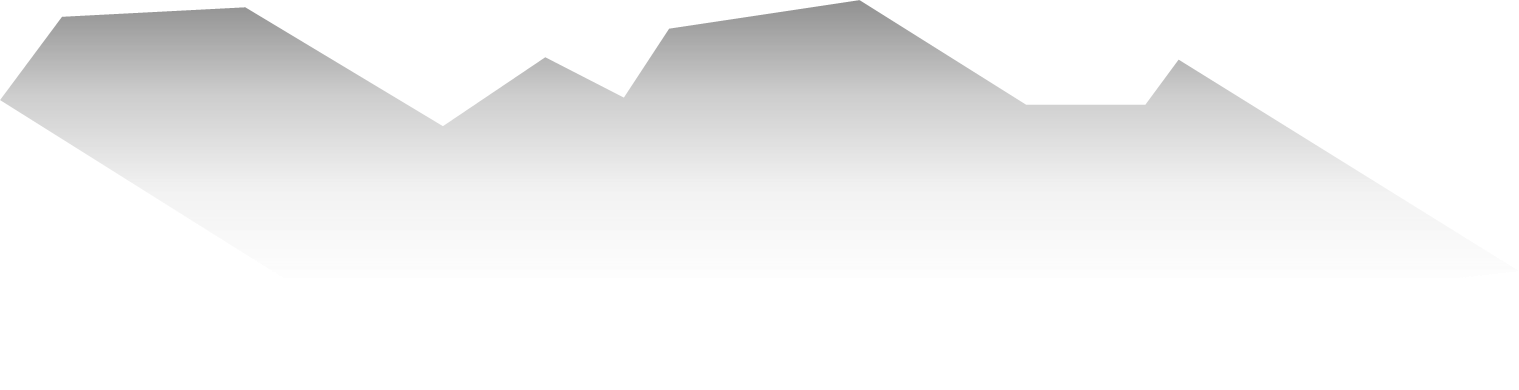 B
D
.
A
C
云端海量专业题库
智能组卷、在线评测
原创专业题库
海量各科最新题库
20家出版社100个命题研究专家独家提供原创试题
按照国家正规出版物标准“三审三校”严把质量关
数百万道各科最新试题供用户在线智能组卷
月更新量突破万道，保证试题时效性
试题全解全析，老师在组卷评卷的过程中省时省力
按照学科、知识点、难易度、分值设计科学归类试卷
线上根据答题结果和时间自动生成评测报告，并给出知识薄弱点分析
智能组卷大数据分析
以智能组卷为基础提供科学做题、系统复测、成绩分析和评价服务。
智能组卷
大数据分析
题库上传
线上学习与测试
无论是云端试题还是校内私有试题均支持现有word文件上传的方式智能生成试题数据库
题库拥有多种权限，可设置公开、共享给他人和完全私有
系统支持试题上传时同时配套文字、视频等学习解析内容的上传
学生可线上通过手机电脑等终端或线下答题
学生可在试卷答题前后预习或补习这些配套内容
在云 端题库和私有题库的范围内，可按学科、知识点、难易度、分值设计自动生成试卷
试卷可在线分发给学生也下载打印或共享给他人
根据学生答题情况自动评分，按题目属性给出相关建议
按周期对不同学生的历来答题情况进行汇总分析，针对知识薄弱项智能生成强化训练试卷
4
智慧题库市场报价
PART
FOUR.
市场报价
感谢观看
制作人：James
时间：2023.1.23